Математика – 2. разред
ЗА ТОЛИКО ВЕЋИ И 
ЗА ТОЛИКО МАЊИ БРОЈ
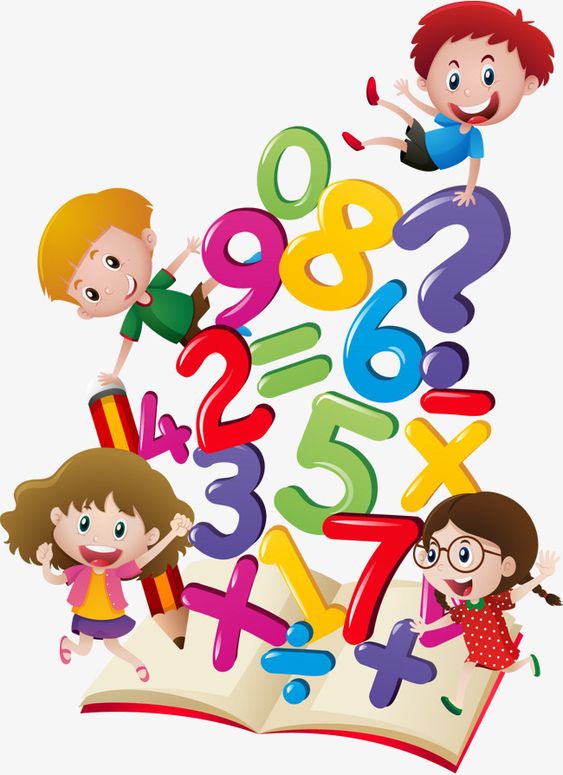 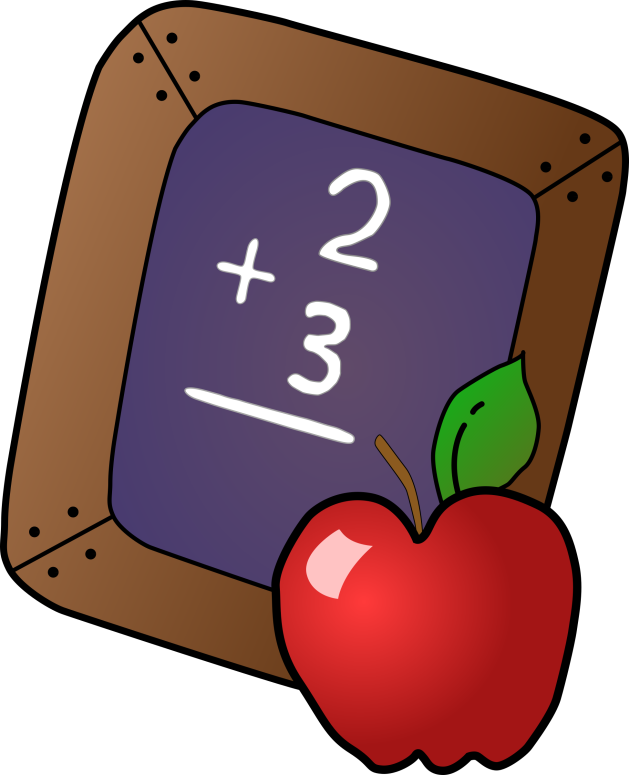 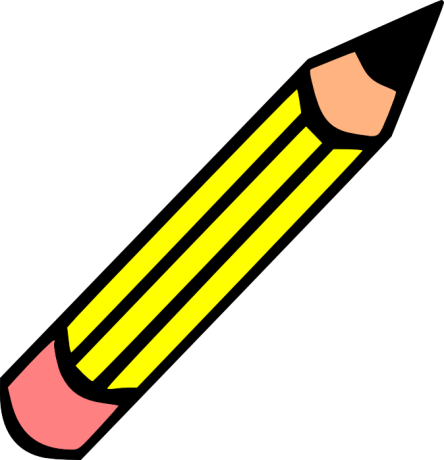 ДА ПОНОВИМО :
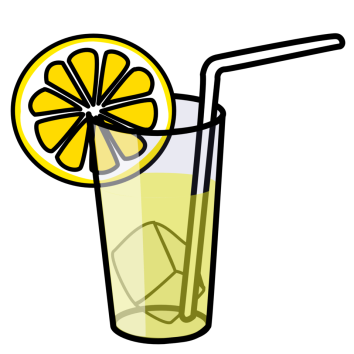 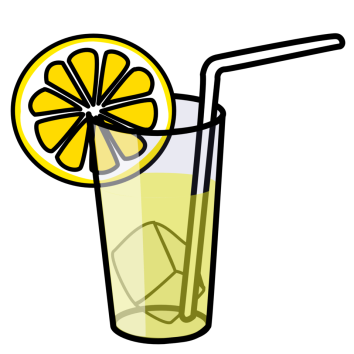 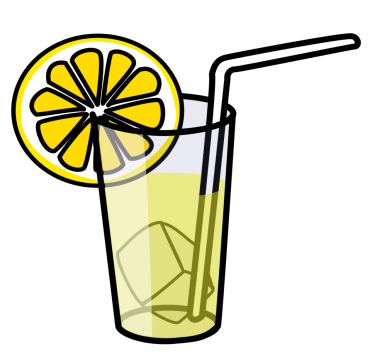 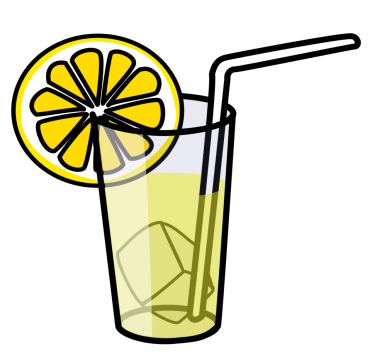 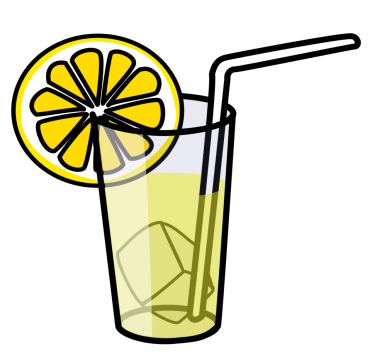 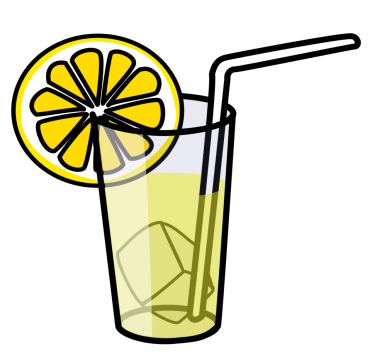 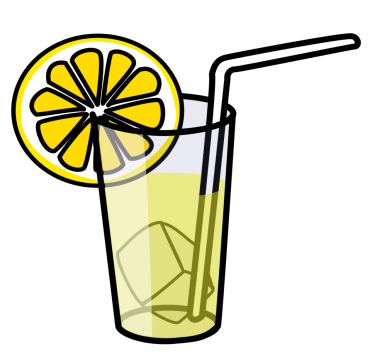 У првом реду је 5 чаша, а у другом реду су 2 чаше.
Мање чаша је у                  реду.

 Више чаша је у                 реду.

 У другом реду су 3 чаше мање него у првом реду зато што је

- У првом реду су 3 чаше више него у другом реду зато што је
другом
првом
5 - 3 = 2.
2 + 3 = 5.
ПРИМЈЕР :
Сабирци су бројеви 5 и 2. Први сабирак повећај за 1, а потом израчунај збир?
(5 + 1) + 2 = 6 + 2 = 8
ЗАДАТАК :
Збир бројева 5 и 2 повећај за 3 !
 
Збир бројева 5 и 2 смањи за 6!
( 5 + 2 ) + 3 = 7 + 3 = 10
( 5 + 2 ) - 6 = 7 - 6 = 1
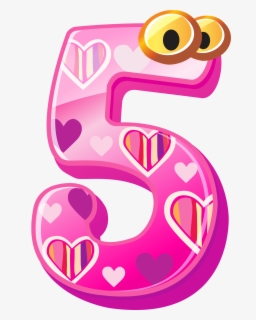 Наша математика је права шала,
ал’ учитељица код једног задатка стала.
Малу помоћ од својих ђака тражи,
хајде се потруди па рјешење кажи.
Спремите оловке, дугачке и кратке,
идемо ријешити сљедеће задатке...
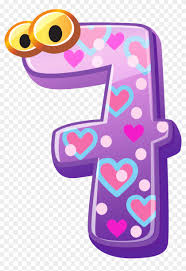 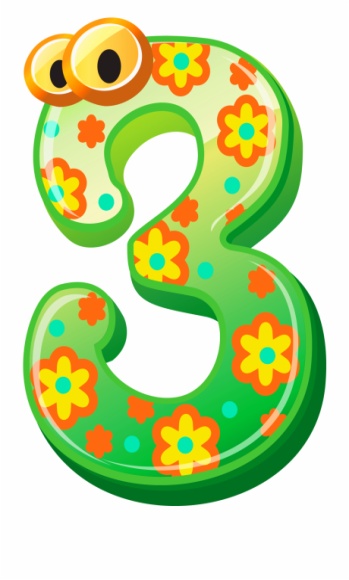 Математичка игра Бинго 

 - Који број је за 3 мањи од 9?                   1     3     6     4     2
 
 Који број је за 4 већи од 6?                      7     5     8     9    10
  
 Број за 4 већи од најмањег
   парног броја је број?                               5     8     3     6      9

 Највећи непаран број умањи за 5.          2     5     4     3      7
Првог дана Младен је уштедио 2 марке. Другог дана је уштедио 3 марке више него првог дана, а трећег дана за  4 мање него другог дана. Колико марака је уштедио Младен ?
 
 Првог дана 

- Другог дана 

- Трећег дана   

Укупно:
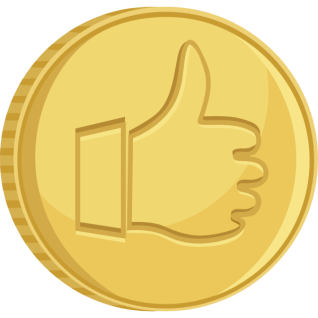 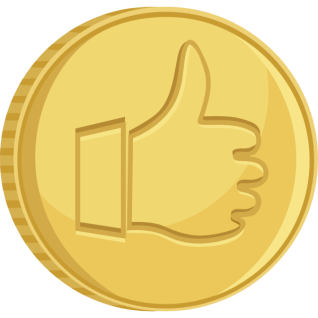 2
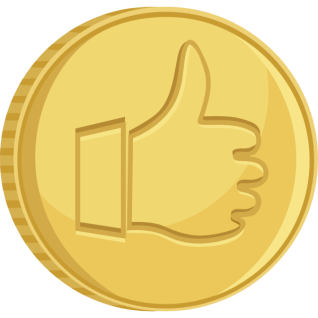 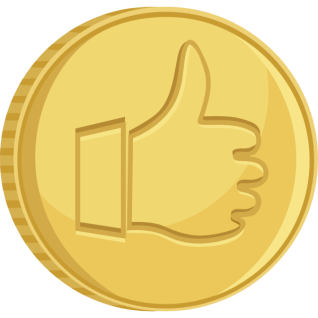 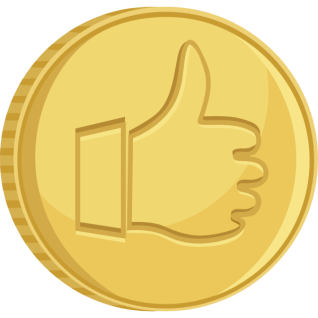 2 + 3 = 5
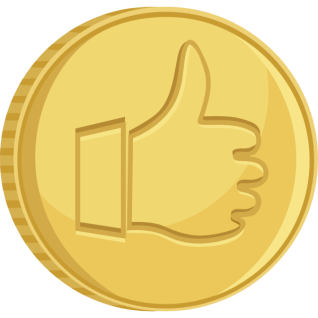 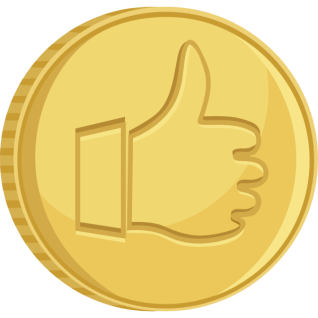 5 - 4 = 1
2 + 5 + 1 = 8
Одговор: Младен је уштедио 8 марака.
Задатак за самосталан рад:
Сљедеће бројеве
- увећај за 3:                            - смањи за 4: